Entrepreneurship as a Meansto Economic Empowerment

Brought to you by the Louisiana Entrepreneurship & Economic Development Center
June 17, 2024

Jonathan Shirley, UL Lafayette LEED Center
Kevin Guillory, UL Lafayette LEED Center
Brian Bolton, UL Lafayette, Professor of Finance
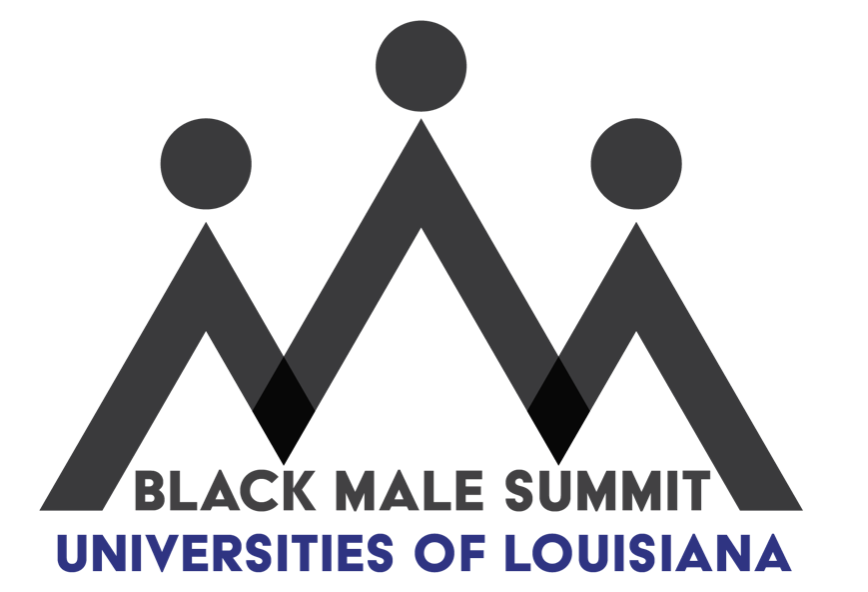 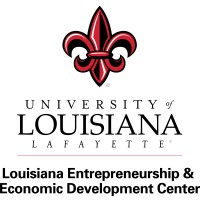 Jonathan Shirley
LEED Center Program Manager
jonathan.shirley@louisiana.edu
Kevin Guillory
LEED Center Operations Manager
kevin.guillory@louisiana.edu
https://business.louisiana.edu/leedBrian BoltonProfessor of Financebrian.bolton@louisiana.eduhttp://business.louisiana.edu/financeispersonal
ENTREPRENEURIAL INSPIRATION
Don’t wait around for other people to be happy for you.
Any happiness you get,You’ve got to make yourself.

~ Alice Walker American novelist, poet, activist
Entrepreneurship  and economic development are processes that can be learned.
Universities are a driver in community development
Values
Operate with a growth mindset.
Head & Heart Philosophy
1/5/25
4
The Head and the Heart
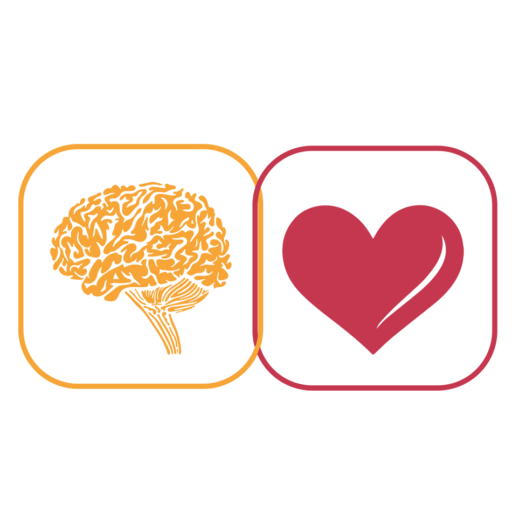 We care as much about you as we care about your idea.
1/5/25
5
[Speaker Notes: There is no greater distance, than that of the gap between what I know in my head, and what I believe in my heart.]
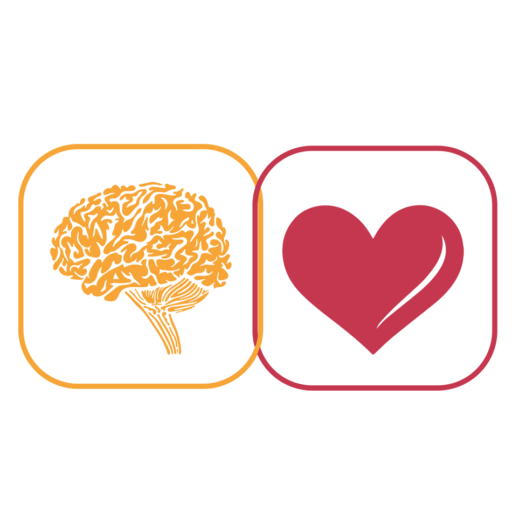 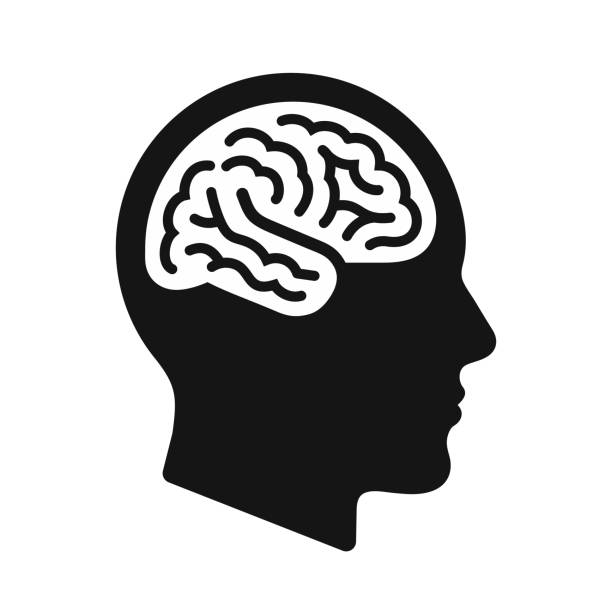 The longest journey you will ever take is the 18 inches from your head to your heart.
18 inches
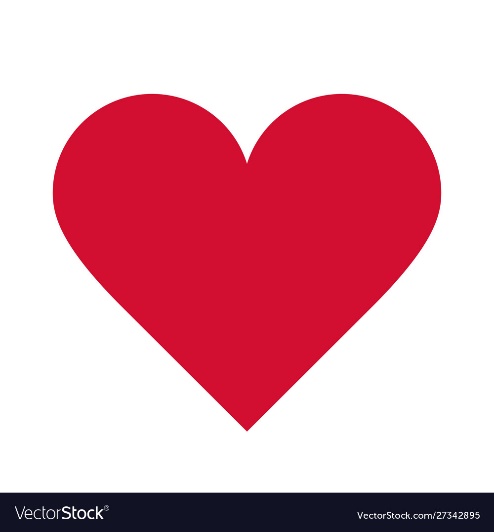 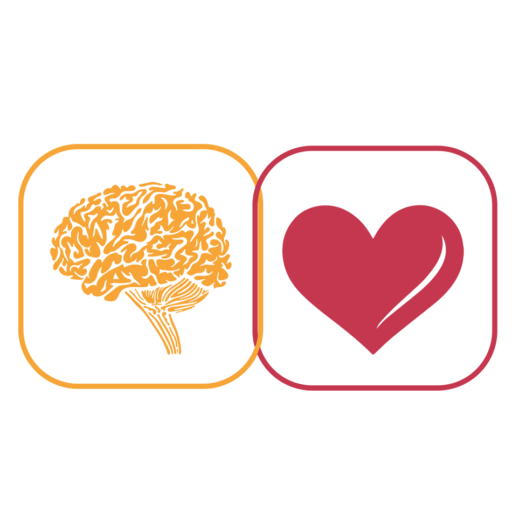 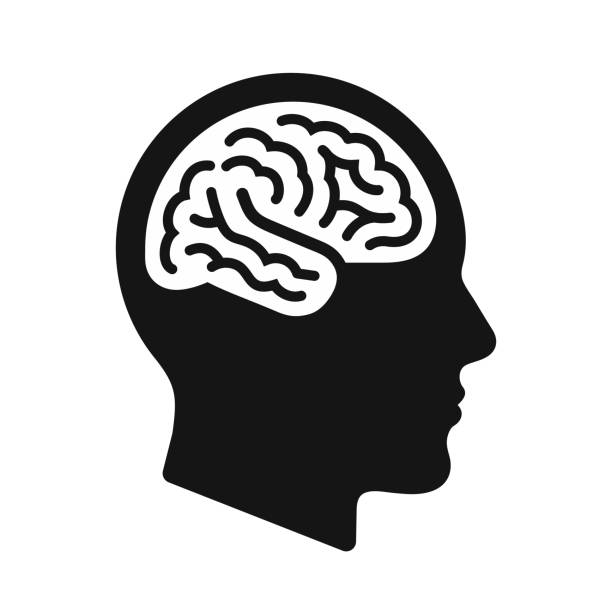 Accounting
Assets and expenses
Economics
Breakeven point
Finance
Revenue drivers
Marketing
Market share
Provide value
Mission Statement
Finding opportunity
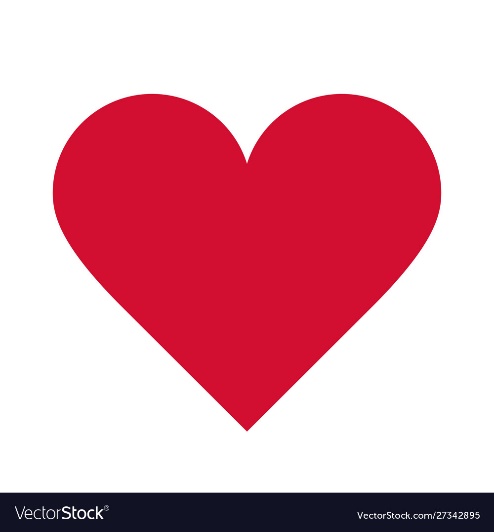 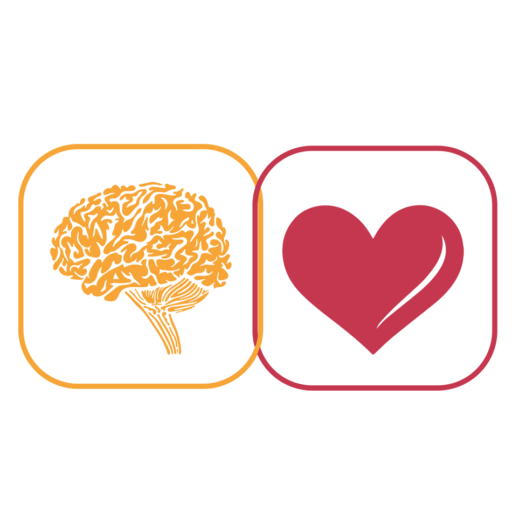 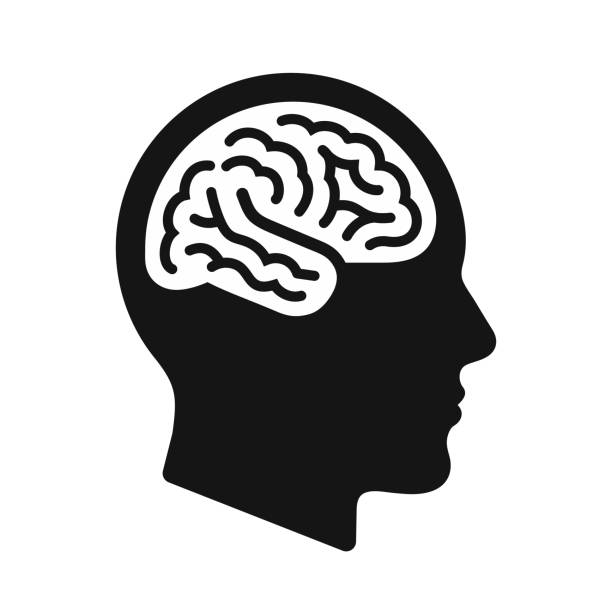 Accounting
Assets and expenses
Economics
Breakeven point
Finance
Revenue drivers
Marketing
Market share
Who cares?
Provide value
What if?
Finding opportunity
Dreams
Vision
Why?
Purpose
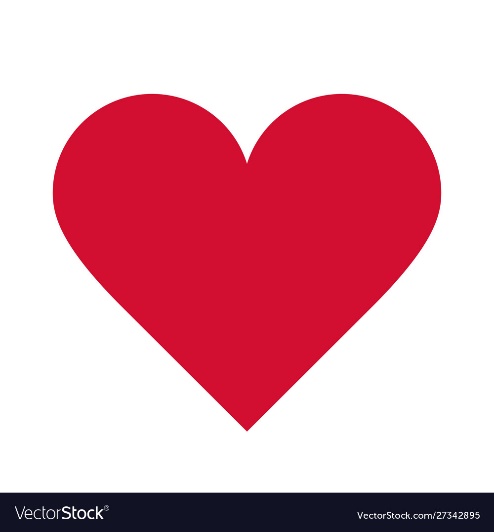 What is ENTREPRENEURSHIP?
Entrepreneurship is about solving problems.
What is ENTREPRENEURSHIP?
Every business has to solve a problem or make someone’s life better.

Shoes
Sexy Cakes – Late night food
What is ENTREPRENEURSHIP?
The process of creating value by bringing together a unique combination of resources to exploit an opportunity
Empowerment
To create your own job
To create jobs for others
To create your own wealth
To create your own sense of pride and self-worth
To create your own identity
To create your own contribution to the world
To create your own ability to give back
12
1/5/25
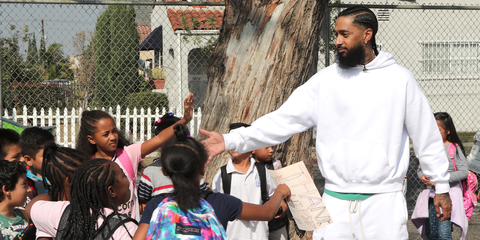 Empowerment – putting people in a position to give, not to take
1/5/25
13
THE ENTREPRENEURIAL MINDSET
Attitude
 I can affect change
 There is a better way
 Opportunities are 
   everywhere
 Embrace innovation,   
   change & growth
 Failure is learning
 Optimism
 Passion for what you do
Why talk mindset??
Time (talent development)
Born with it, genetics
Luck
Why talk mindset
Mindset
66%
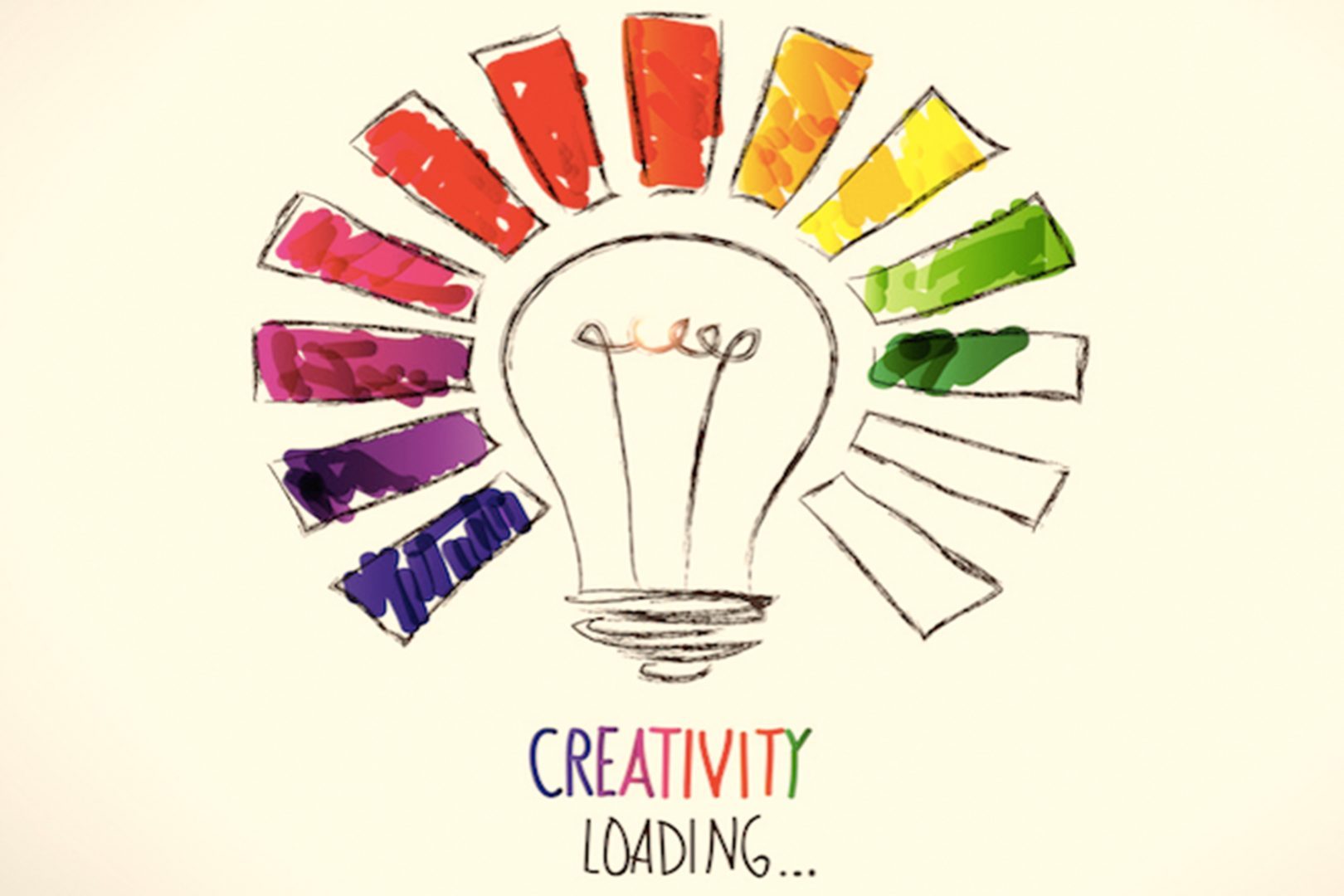 Centering Your Creativity
Bootstrap – carried out with minimum resources of advantages.

Leverage – Using what you have to get what you need

Risk mitigation – the process of developing options and actions to enhance opportunities and reduce threats.

Financing – Obtaining money to fund a business
Bootstrapping
Trying to start a business using minimal external capital and resources

Key Characteristics of Bootstrapping:
Self-Funding – Using personal finances or profits
Frugality – Keeping expenses low
Resourcefulness – Maximizing available resources
Independence – Maintaining control of the business. 

Bootstrapping requires:
A strong commitment to discipline a patience.
A willingness to take calculated risks.
A focus on achieving long-term success
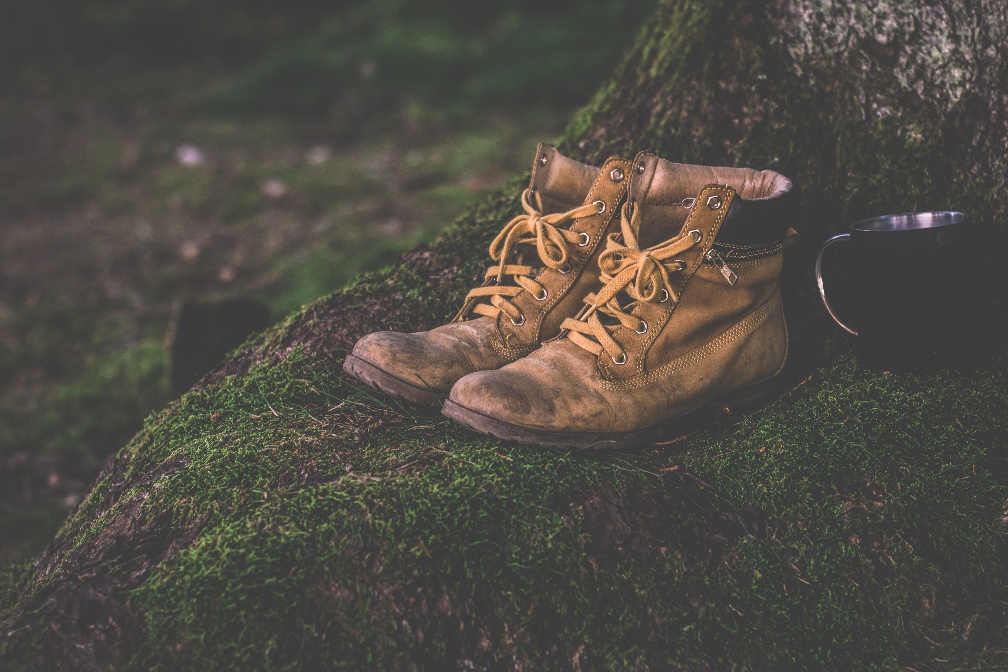 Bootstrapping
“Whatʼs a bootstrapper to do?You have to go where the other guys canʼt. Take advantage of what you have so that you can beat the competition with what they donʼt.”
-Seth Godin
The Bootstrapper’s Bible: How to Start and Build a Business with a Great Idea and (Almost) No Money
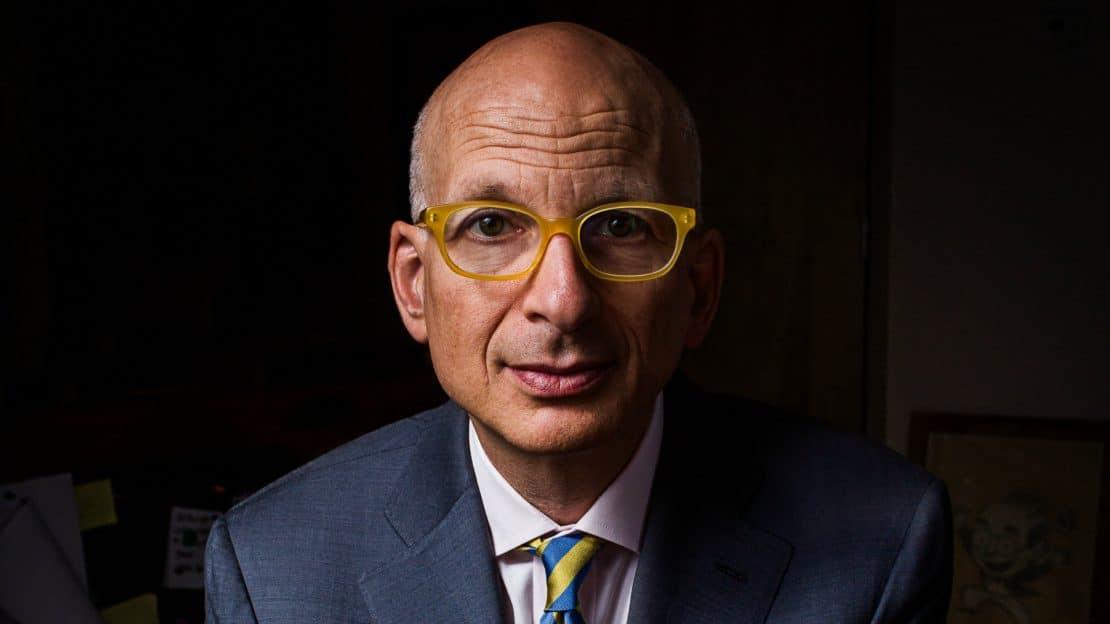 Book Recommendation
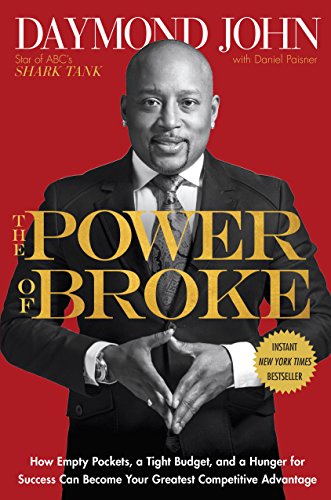 “The Power of Broke is a mind-set…it is all about substance over flash. It’s about creativity over certainty. It’s about taking a shot over playing it safe…(money) will never be enough to buy all the passion, ingenuity, and determination it takes to have success over the long haul.”
Risk Mitigation
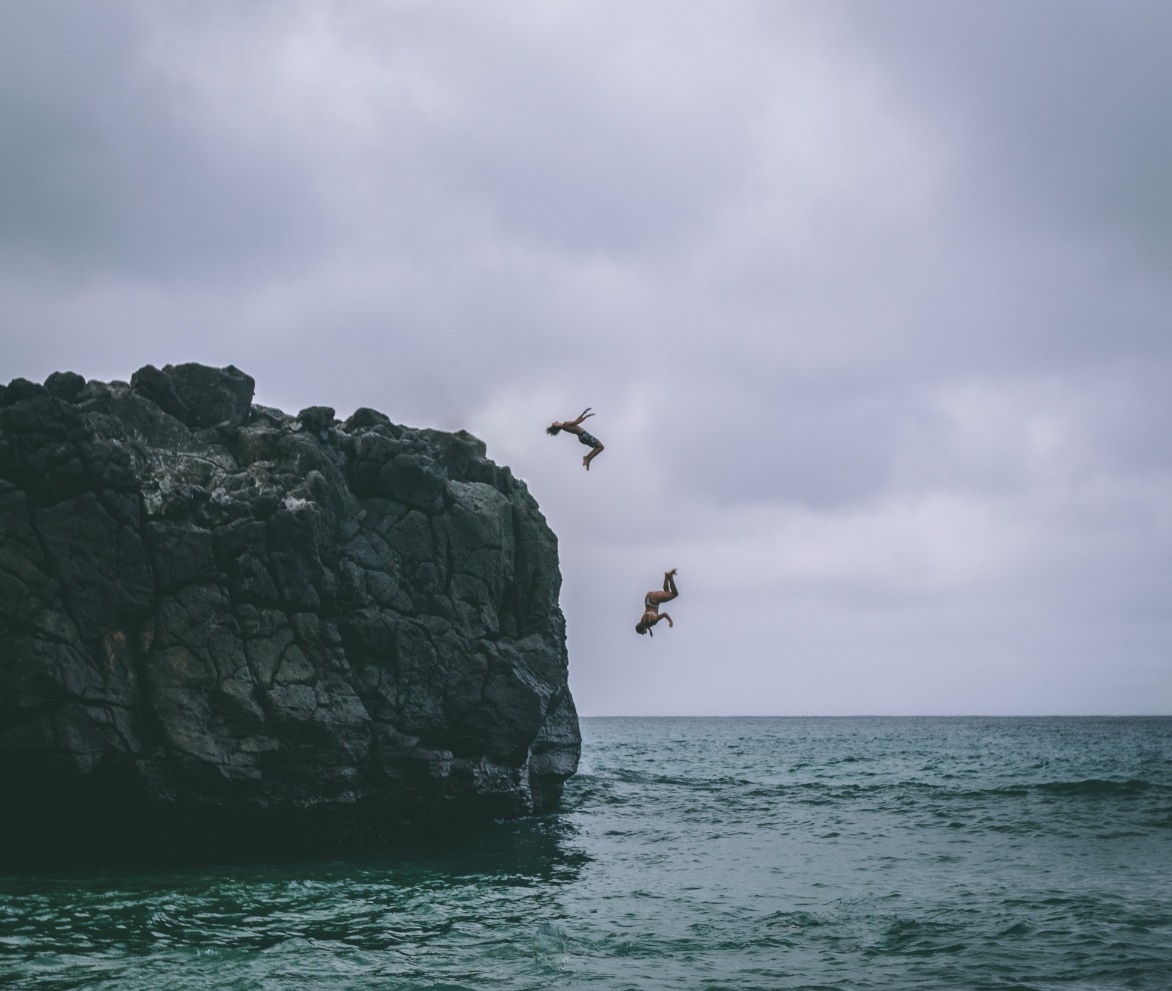 Willingness to pursue actions that a represent a meaningful chance of significant loss

Entrepreneurs are not high risk-takers, they are calculated risk takers.

What is calculated risk taking? 

Minimize downside rather that focusing on upside
How the entrepreneur manages risk
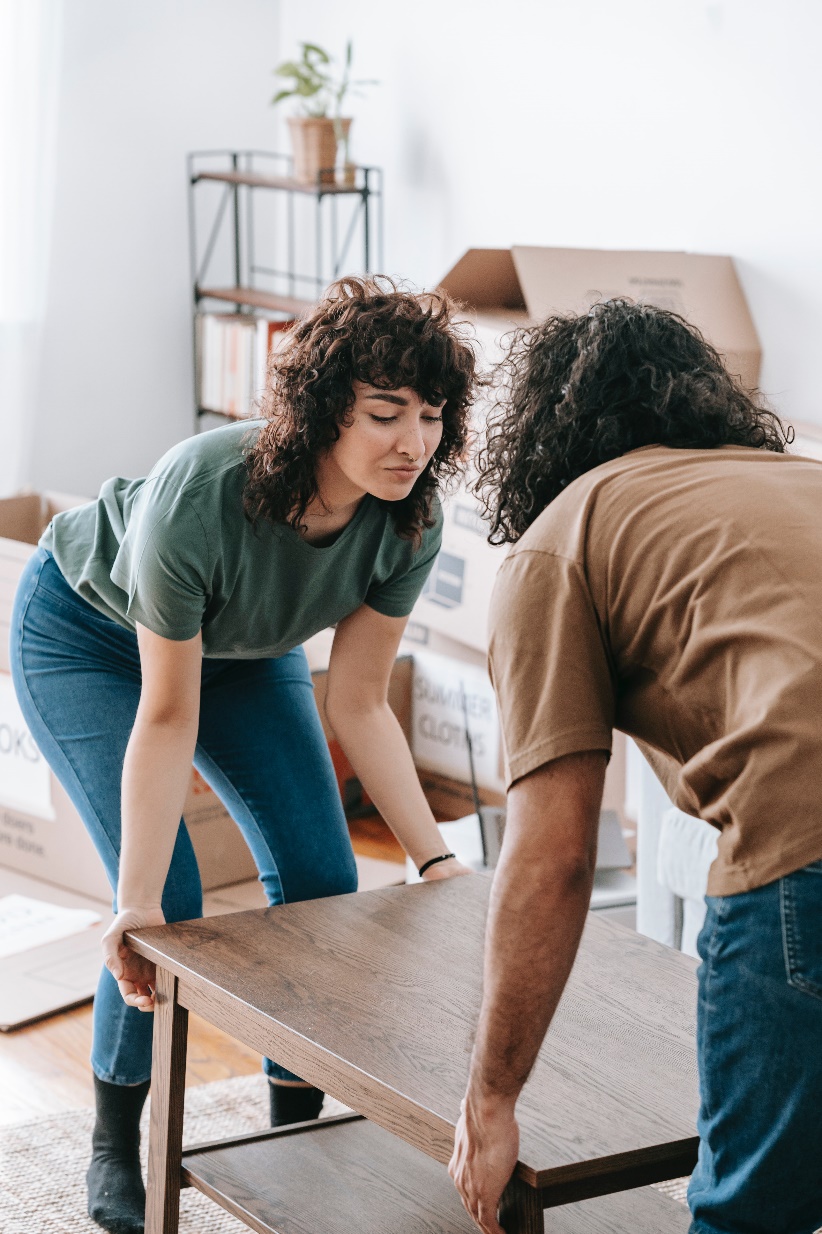 Share the risk 

Stage the risk – Annual Tax Bill

Isolate the risk

Lessen the risk
Examples of Risk Mitigation
Lessen fixed costs
Outsource
Use contract labor
Test markets/staged rollouts
Sales on commission
Hold less inventory (longer OCT)
Lock in prices with suppliers
Collaborate with competitors (e.g., on sales, purchases, technology)
Bundle products
Let’s create
Groups, come up with a company that solves a problem of your choosing.
You will have 2 minutes to pitch your idea
Must use the words (nouns and adjectives) that are assigned to you
Nouns and Adjectives
Group 1 – noodle, cat, fuzzy, purple
Group 2 – table, tiger, elegant, cold
Group 3 – banana, car, beautiful, gluten-free
Group 4 – coffee, games, allergic, spicy
Group 5 – sports, shoes, luxurious, affordable
ARE YOU PROVIDING VALUE?
Profit 						Revenue
Revenue						Customers
Customers 					VALUE


So what value are you providing?  
What pain or problem are you solving?
Are you making people’s lives better?
What Can You Do Tomorrow?
Go to https://geauxbiz.sos.la.gov – this is where the State registers businesses
Create an account…regardless of how close you are to starting a business.
Reserve your company name. $25 to hold a name for 120 days.
When you are ready, register your business.
You will have to choose a legal structure for your business.
By default, every business is a sole proprietorship. But this is risky.
We recommend registering as an LLC, or Limited Liability Company.
This should cost about $200…but it provides optimal protection against liability and lawsuits.
Once registered, you will receive your Articles of Incorporation – you can use this to get business bank accounts and credit cards.
You may want to get an EIN, Employee Identification Number, from the IRS (the EIN is essentially a Social Security Number for your business).
What Can You Do Tomorrow?
Build your team. Don’t try to do everything on your own.
You probably want to have an attorney and a tax accountant on your team. You may want to connect with other advisors, but having an attorney and accountant on your team is essential.
Separate your personal and business lives as much as possible.
Get separate bank accounts for the business.
Establish a credit history for the business.
Find an accounting system you like. Quicken, Quickbooks, TaxBot, Zero, Sage, FreshBooks are all decent options. Learn it, live it, love it.
Build your business plan (or business model canvas). Tell the narrative of your business. 
Banks will want to see this. Investors will want to see this.
View this as your roadmap or to-do list. Use it to guide both strategy and decision-making.
Go change the world.
Jonathan Shirley
LEED Center Program Manager
jonathan.shirley@louisiana.edu
Kevin Guillory
LEED Center Operations Manager
kevin.guillory@louisiana.edu
https://business.louisiana.edu/leedBrian BoltonProfessor of Financebrian.bolton@louisiana.eduhttp://business.louisiana.edu/financeispersonal